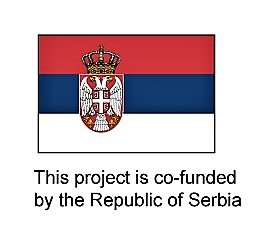 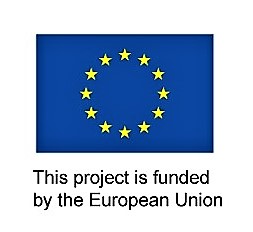 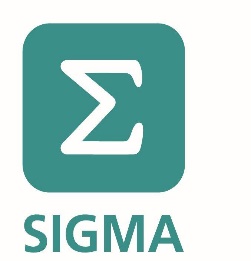 Project “Support for further improvement of Public Procurement system in Serbia”, IPA 2013
Workshop on 
Public Procurement Procedures

Focus on:
Competitive Procedure with Negotiations
&
Innovation Partnerships
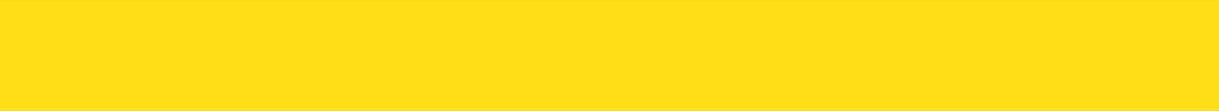 25/01/2019, Beograd
What we will look at today
History of competitive procedures where negotiation is permitted
Competitive Procedure with Negotiation (CPN)
What the rules say
CPN or Competitive Dialogue?
Running CPN in practice
Innovation Partnerships (IP)
What the rules say
Running IP in practice
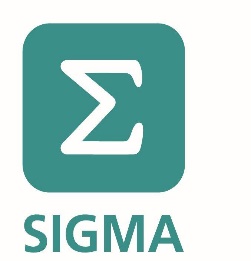 2
History
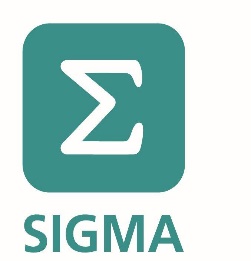 3
Competitive Procedure with Negotiation (CPN)Key stages - overview
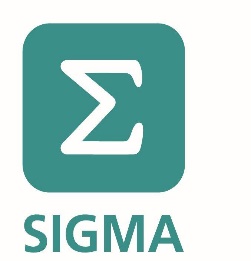 4
Competitive Procedure with Negotiation (CPN)Directive 2014/14/EU
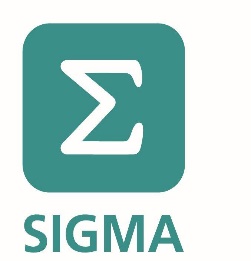 5
Recitals 42 & 45
Additional flexibility
Increase cross border trade
Adequate safeguards to ensure equal treatment and transparency
Minimum requirements
Award criteria and weightings
Aim and coverage of negotiations
Fully documented
Tenders in writing
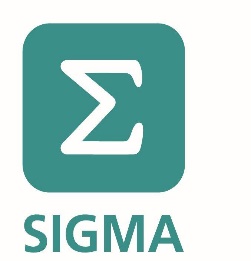 6
Choice of procedure and conditions for use A.26
Members States must allow for use of CPN
But conditions must be satisfied

See handout


Good practice: Decision on choice of procedure is recorded, with reasons
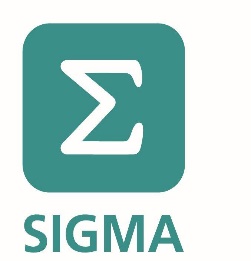 7
Financial Threshold A.5
Estimated value of the procurement shall be based on total amount payable
Net of VAT
Including any form of option or any renewals of contracts


More detailed provisions in A.5
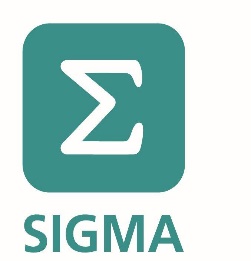 8
Conduct of the processNotices
Notices published in the Official Journal of the European Union (OJEU)

A.48		Prior Information Notice
A.49		Contract Notice
A.50 	Contract Award Notice
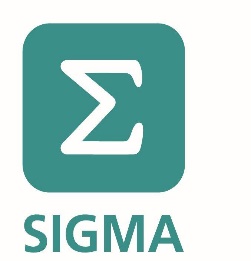 9
Procurement documentsA.29(1)
Must identify the subject matter of the procurement:
Provide a description of needs and characteristics required
Indicate which elements of the description define the minimum requirements to be met by all tenders
Precise information required
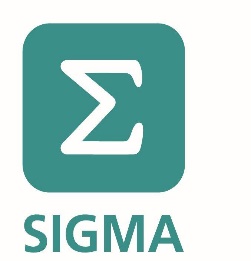 10
Minimum time limit for receipt of request to participateA.29(1)
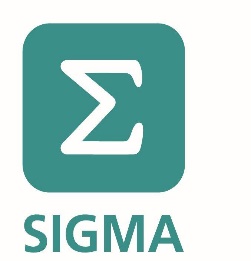 11
Conduct of the processSelection A.56-64
Usual provisions apply 
Grounds for exclusion
Selection criteria
Means of proof
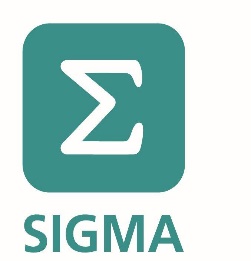 12
Conduct of the processReduction in number of otherwise qualified candidates (shortlisting) A.29(2) & A.65
Reduction is permitted
Indicate in contract notice 
objective and non-discriminatory rules 
Number of candidates – minimum of 3, or if 3 not available, sufficient to ensure genuine competition
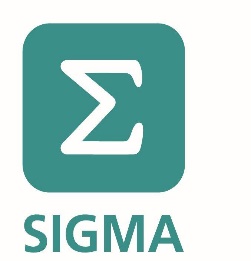 13
Conduct of the processInvitation A.29(2) & A.54
Contracting authorities shall simultaneously and in writing invite the selected candidates to submit their tenders
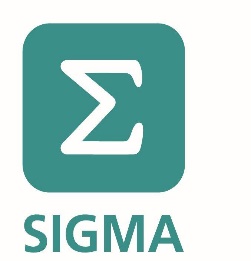 14
Award on basis of initial tenders without negotiationA.29(4)
Contracting authorities may award contract on the basis of initial tenders without negotiation
Reserve this possibility in the contract notice
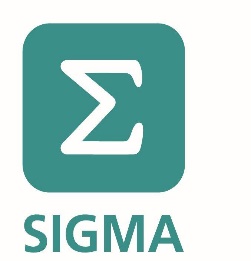 15
Negotiations - Staged process  A.29
Contracting authority shall negotiate 
Initial tenders; and
subsequent tenders
Contracting authority shall not negotiate
minimum requirements
award criteria
final tenders
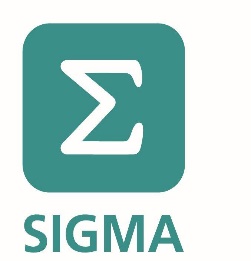 16
Negotiations - Staged process A.29(6)
CPN may take place in successive stages in order to reduce the number of tenders to be negotiated
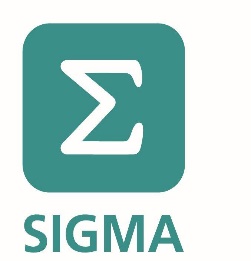 17
Negotiations - Reduction of tendersA.66
Contracting authorities may reduce the number of tenders to be negotiated
Reserve the right to do so in the contract notice
Apply award criteria stated in the procurement documents
In final stage, number of tenders ”shall make for genuine competition” in so far as there are enough tenders
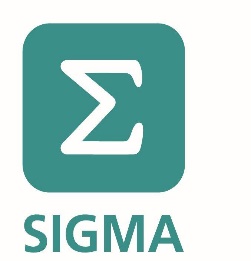 18
Negotiations - Equal treatment   A.29(5)
Contracting authorities shall ensure equal treatment
Provide information to all tenderers
Inform tenderers in writing of any changes to the technical specifications or procurement documents and allow time for tenderers to modify and re-submit amended tenders
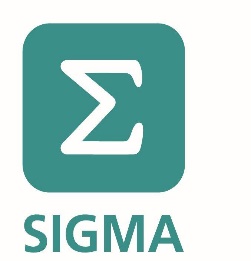 19
Negotiations - Equal treatment   A.29(5) & A.21
Contracting authorities shall ensure equal treatment
Not reveal confidential information without agreement of tenderer
Not a general waiver, agreement must be specific
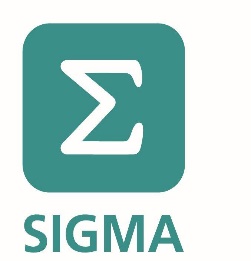 20
Concluding the negotiation phaseA.29(7)
When contracting authority intends to conclude negotiations it shall
Inform the remaining tenderers
Set common deadlines to submit new or revised tenders
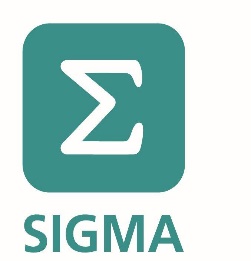 Final tendersA.29(7)
Contracting authority shall 
Verify that final tenders are in conformity with minimum requirements specified
Comply with A.56(1)
requirements, conditions and criteria
grounds for exclusion and selection
Award on basis of published award criteria
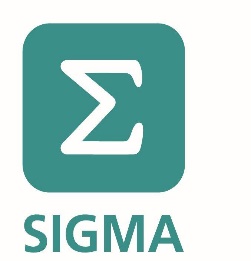 Next…......
Competitive Procedure with Negotiation (CPN) and Competitive Dialogue (CD) Compared
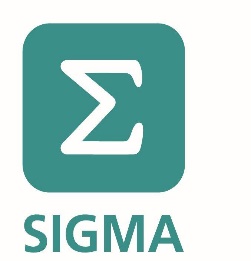 23